ET-PP INFRA-DEV WP5 Progress ReportBarcelona, June 12th 2023
R.Flaminio
A.Freise
R.Saban
WP5Outline
a short reminder of the objectives and the plan we had last year for
The Project Office
The Engineering Department
the progress since last year
Where are we today with the PO and the ED
The consultation within ET with other Work Packages
The investigations for a possible collaboration with CERN on a number of topics
where do we go from here : a plan for the coming year(s)
Barcelona, June 12th 2023
ET-PP INFRA-DEV  WP5 Progress Report      R.Flaminio, A.Freise, R.Saban
1
a short reminder …
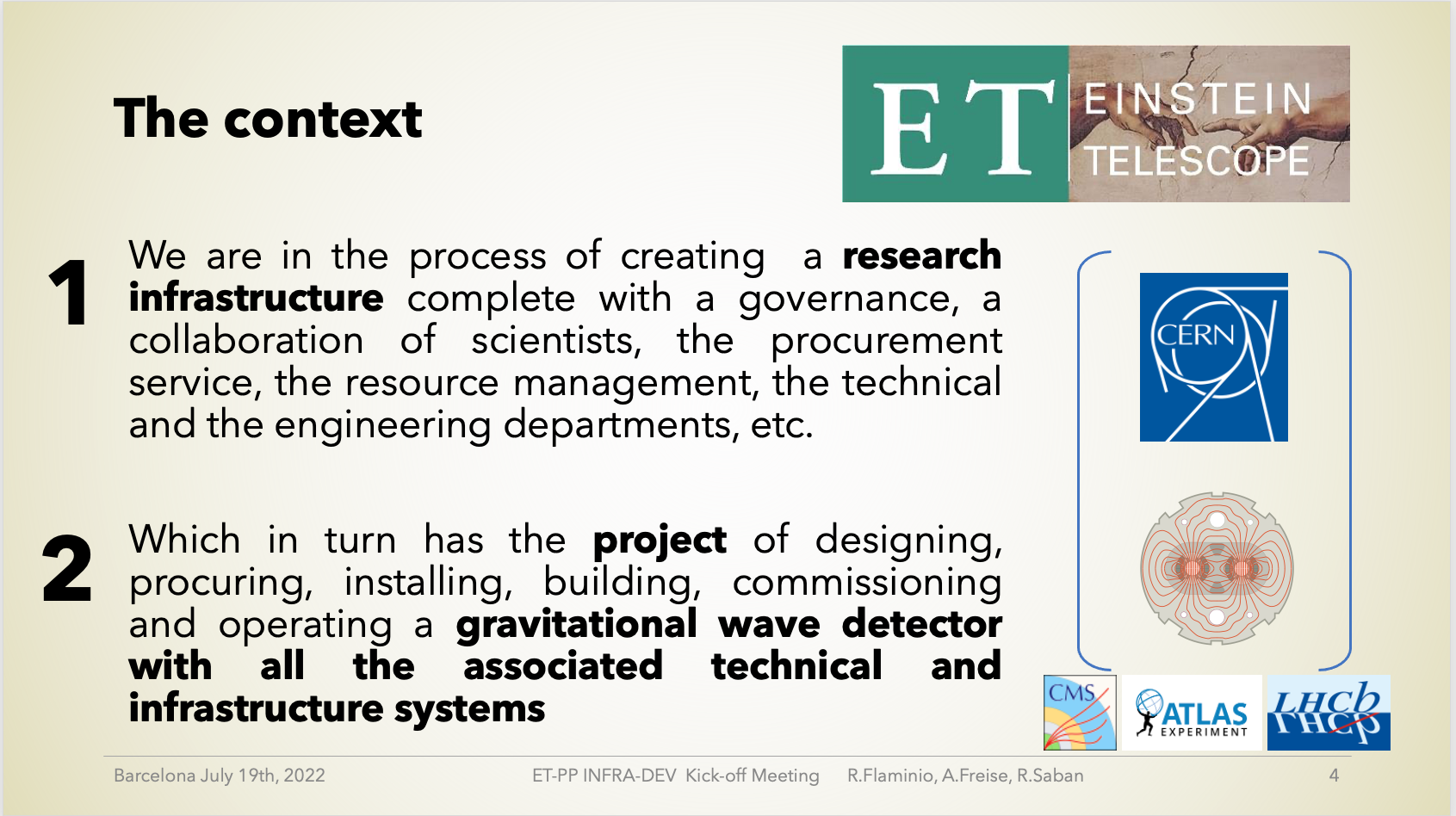 Barcelona, June 12th 2023
ET-PP INFRA-DEV  WP5 Progress Report      R.Flaminio, A.Freise, R.Saban
2
a short reminder …
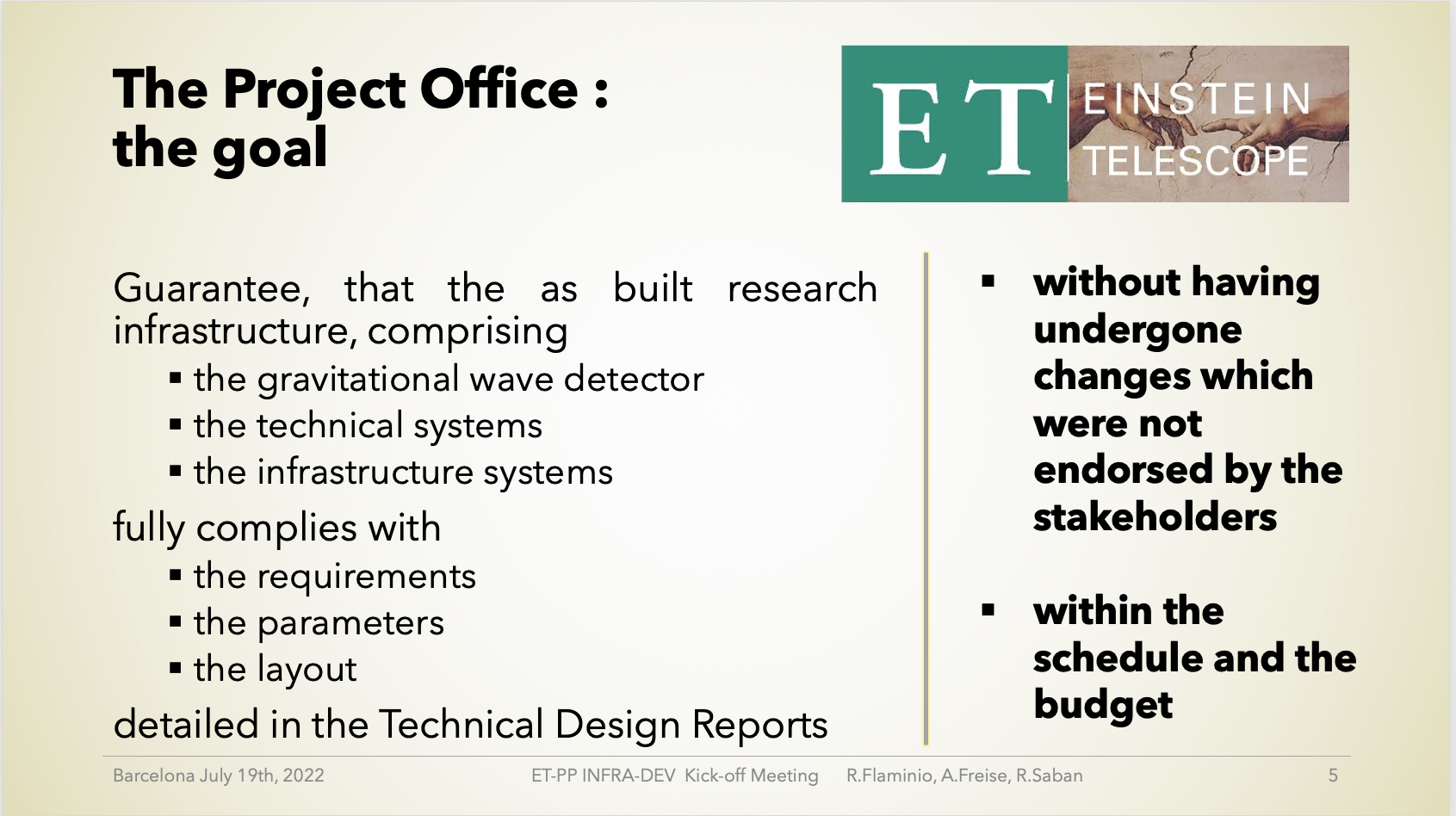 WP5 is 	the Project Office and the Engineering Department
Barcelona, June 12th 2023
ET-PP INFRA-DEV  WP5 Progress Report      R.Flaminio, A.Freise, R.Saban
3
The Project OfficeThe pillars
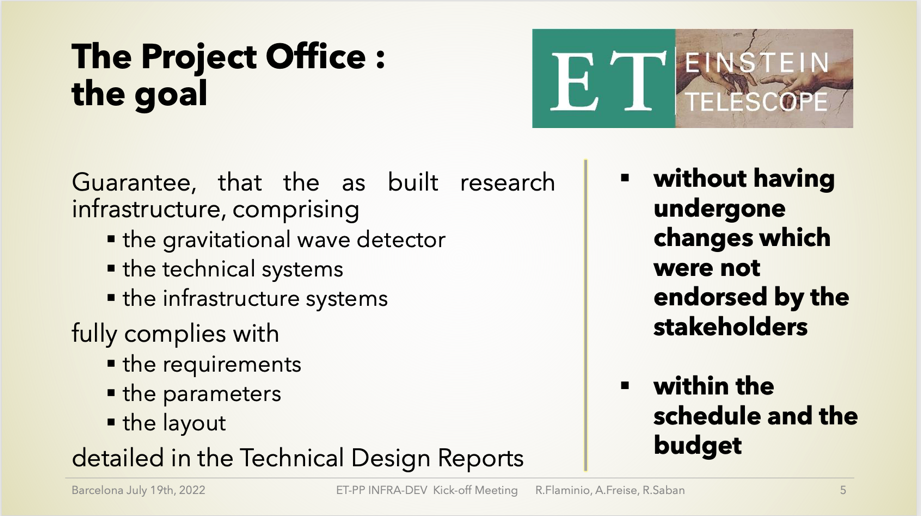 The Project Office needs the following three Project Management pillars to be able to fulfil its mandate
The Configuration 	PBS, Requirements, Design, Parameters, Layouts, TDR
The Schedule 		WBS, Risk register, Financial Plan
The Cost Estimate 	PBS, WBS, TDR, Risk register, Financial plan
Courtesy Alessandro Variola
Barcelona, June 12th 2023
ET-PP INFRA-DEV  WP5 Progress Report      R.Flaminio, A.Freise, R.Saban
4
The first step: The Product Breakdown Structure – the WG
An ad hoc Working Group was appointed by the Executive Board and the Project Directorate.
Its mandate and the rules for the procedures are detailed in ET-0026A-23 in TDS.
Plenary meetings take place every month, each body builds up its own bit of the PBS. 
Once the PBS is completed, the Technical Coordinator, will be in charge of the cross verification and the final editing.
The composition of the WG
Alessandro Variola, Head​ of the Project Office
Alessio Rocchi, Project Office Technical Coordinator​
Patrick Werneke, Head​ of the Engineering Department
Christian Olivetto, Project Office Configuration Manager​
Luca Latronico, Project Office Quality Manager​
Jan Harms, Co-chair​ of the Instrument Science Board
Stefan Hild, Co-chair​ of the Instrument Science Board
Patrice Verdier, Co-chair​ of the Electronics Infrastructure Board
Domenico D’Urso, Co-chair​ of the Site Preparation Board
Courtesy Alessandro Variola
Barcelona, June 12th 2023
ET-PP INFRA-DEV  WP5 Progress Report      R.Flaminio, A.Freise, R.Saban
5
The Product Breakdown Structure – the outcome
The WG had four plenary meetings and produced a close-out document, (ET-0170A-23) describing:​
The goals​ of the PBS 
The strategy​ which was followed
The rules for the procedures
The PBS management plan​
The PBS related roles​
The traceability method​
The proposed nomenclature
Three PBS items have so far been defined by the Project Office and the Collaboration working closely together. These are :
Interferometers 	908 units
Civil Infrastructures 	707 units, 
E-Infrastructures 	71 units.
Courtesy Alessandro Variola
All the documentation related to the PBS is available in the ET Wiki:​
https://wiki.et-gw.eu/Main/PBSWorkingGroup/WebHome
Barcelona, June 12th 2023
ET-PP INFRA-DEV  WP5 Progress Report      R.Flaminio, A.Freise, R.Saban
6
Building up the Configuration
Work has already started as an extension of the activity of the PBS WG. A document describing the mandate, the rules and the proposed activity has been prepared and verified. It will be referenced in TDS.
Given the priorities, the configuration  process started with two parameter classes for each PBS unit:
Functional parameters
Integration parameters
The methodology will follow the one used for the PBS, which implies the need for a configuration database. 
An agile ‘design phase’ change request process will be proposed.
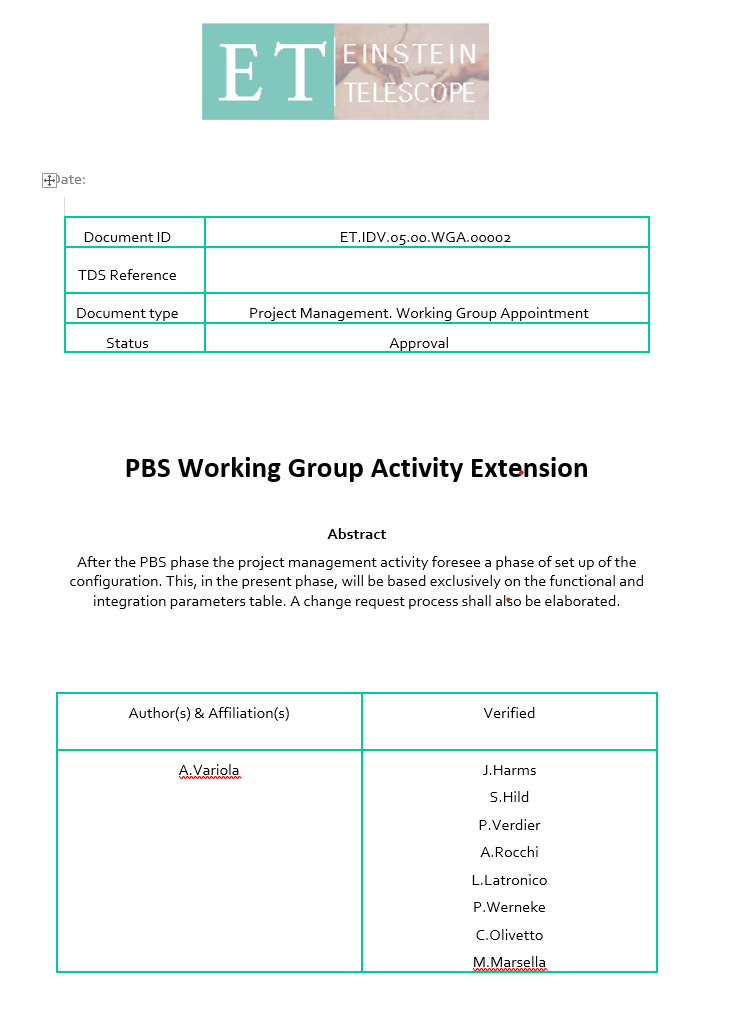 Courtesy Alessandro Variola
Barcelona, June 12th 2023
ET-PP INFRA-DEV  WP5 Progress Report      R.Flaminio, A.Freise, R.Saban
7
a short reminder …
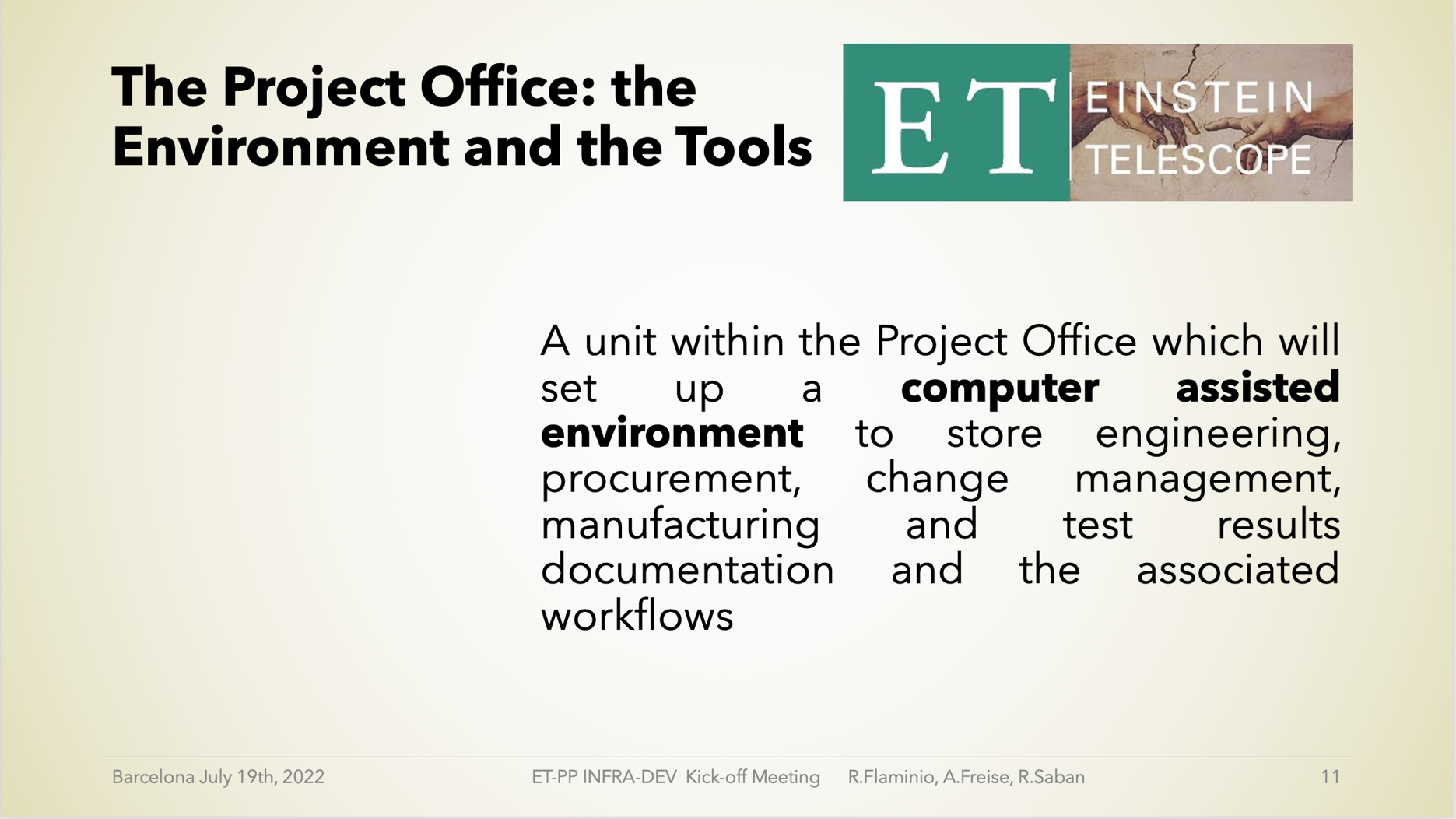 Barcelona, June 12th 2023
ET-PP INFRA-DEV  WP5 Progress Report      R.Flaminio, A.Freise, R.Saban
8
Selecting a computer assisted environment for documentation
The Project Office set the availability of a document lifecycle tool as the priority.
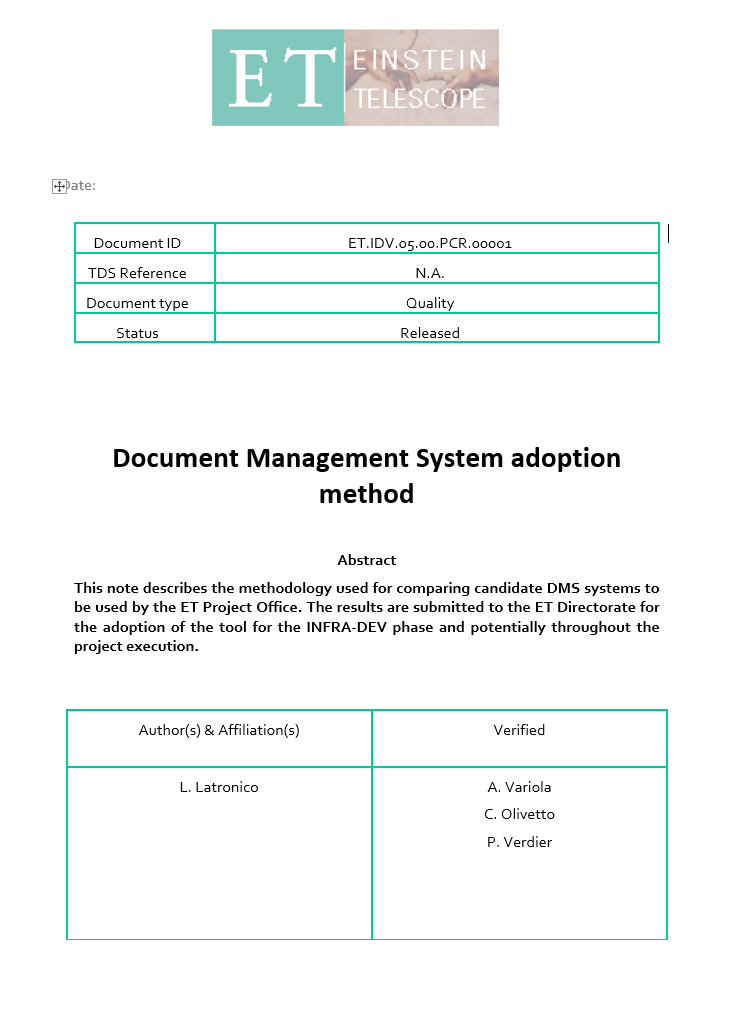 The features, the compatibility and the characteristics of four different systems were extensively analysed and compared to the requirements
Atrium (CNRS)
EDMS (CERN)
ESS-DTL DMS, based on Alfresco@INFN
TDS (Virgo and ET Collaboration)
and a report was sent to the Project Directorate.
Courtesy Alessandro Variola
PLM analysis and CAD survey are the next steps which will be integrated in the general configuration context.
Barcelona, June 12th 2023
ET-PP INFRA-DEV  WP5 Progress Report      R.Flaminio, A.Freise, R.Saban
9
The deliverables of the Project Office
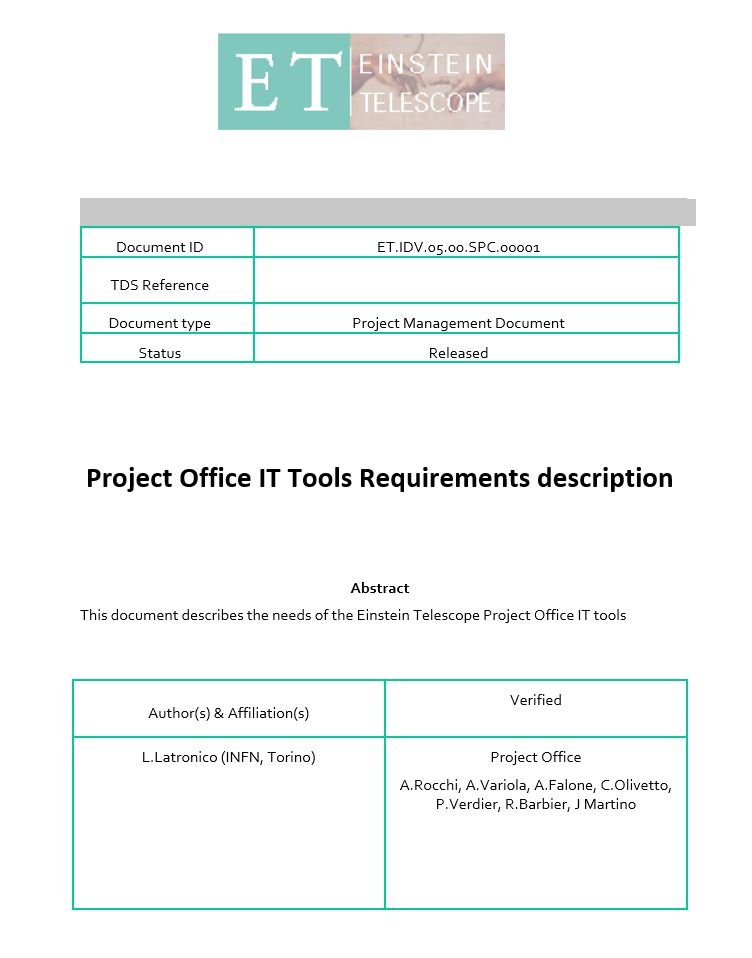 Barcelona, June 12th 2023
ET-PP INFRA-DEV  WP5 Progress Report      R.Flaminio, A.Freise, R.Saban
10
The session on the Project Management Tools
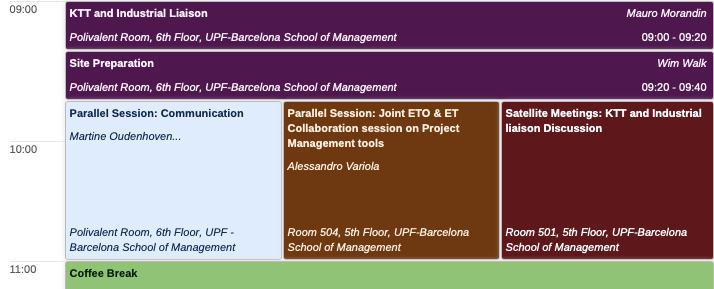 Barcelona, June 12th 2023
ET-PP INFRA-DEV  WP5 Progress Report      R.Flaminio, A.Freise, R.Saban
11
a short reminder …
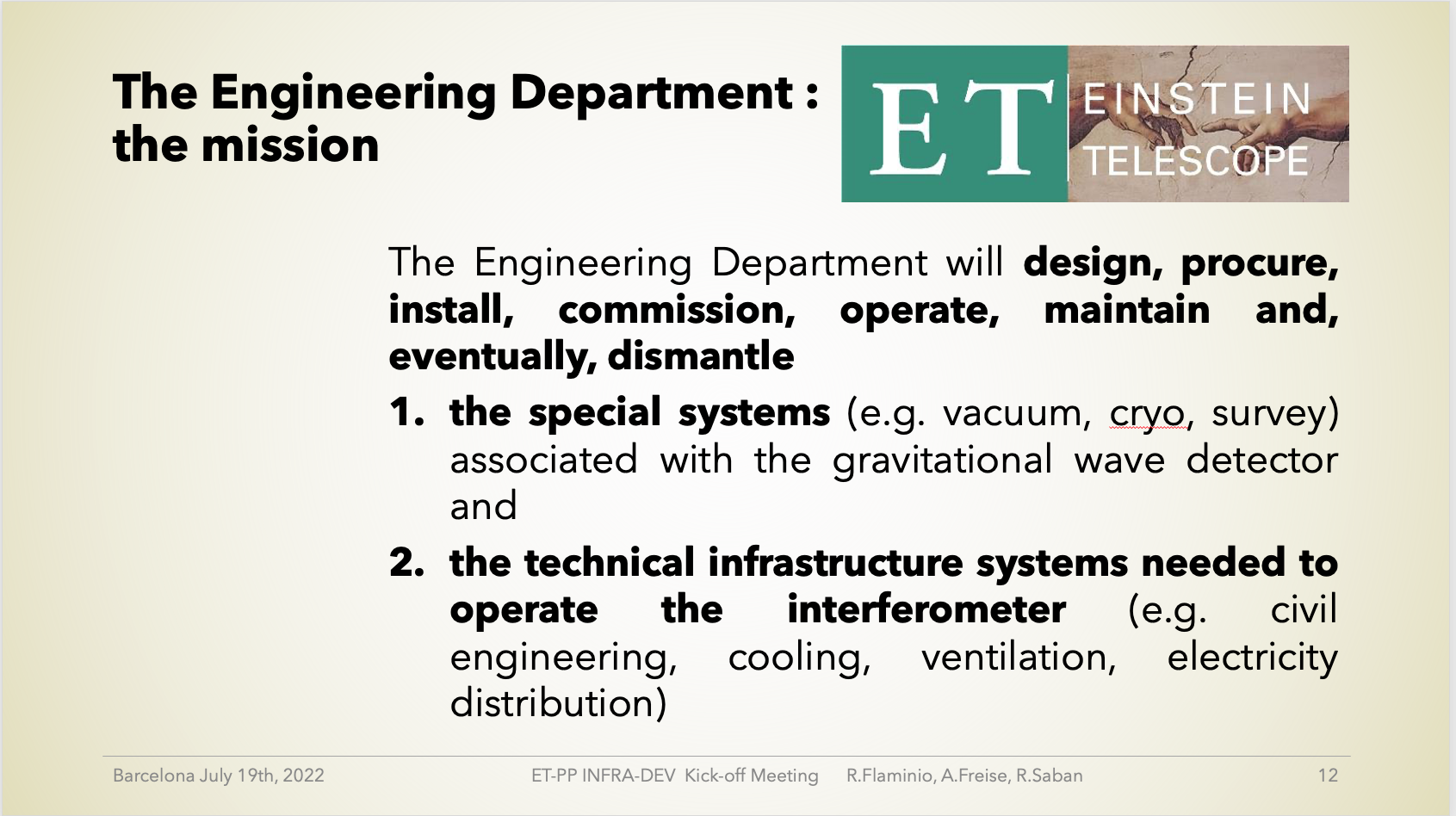 Barcelona, June 12th 2023
ET-PP INFRA-DEV  WP5 Progress Report      R.Flaminio, A.Freise, R.Saban
12
The fields of competence of the ED
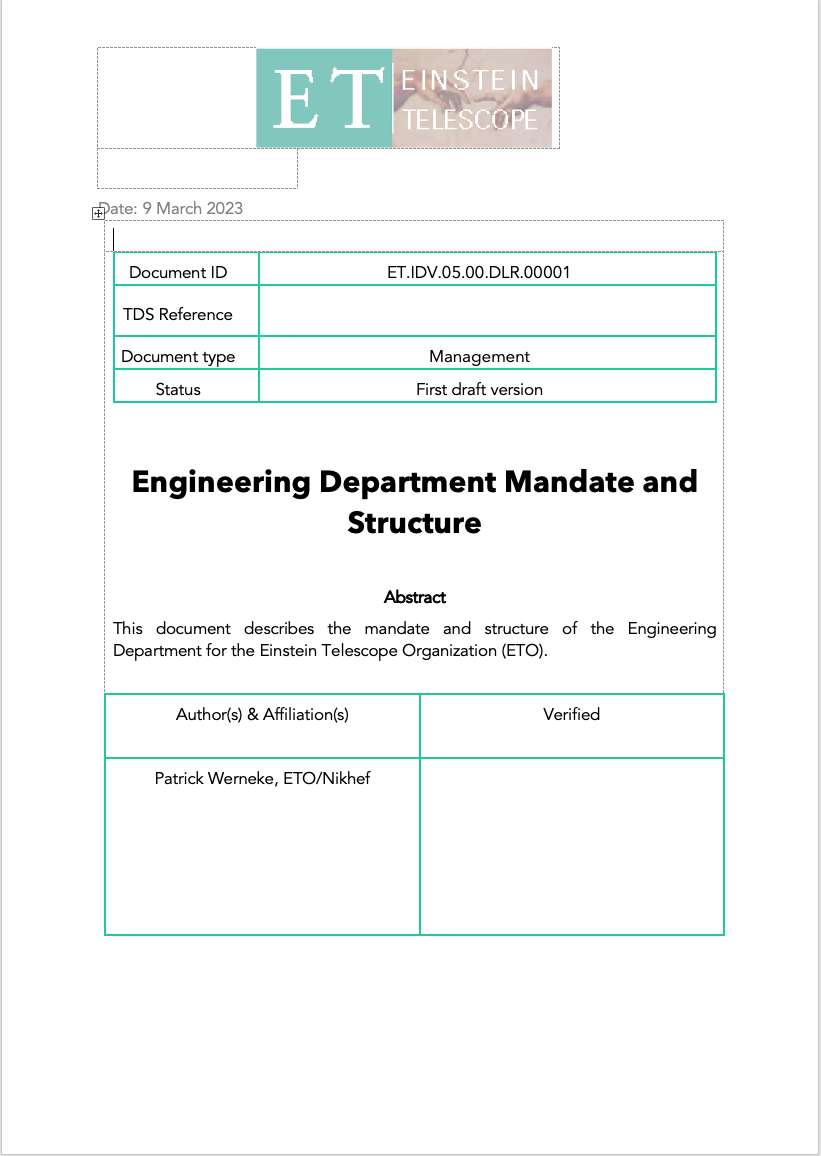 Access Control
Cooling 
Cryogenics 
Electricity Distribution 
Site Monitoring
Vacuum 
Ventilation
Civil Engineering
Surface
Underground
Shafts
Mechanical Engineering
Technical Coordination in the Field
Transport and Handling
Barcelona, June 12th 2023
ET-PP INFRA-DEV  WP5 Progress Report      R.Flaminio, A.Freise, R.Saban
13
The session on the ED this afternoon
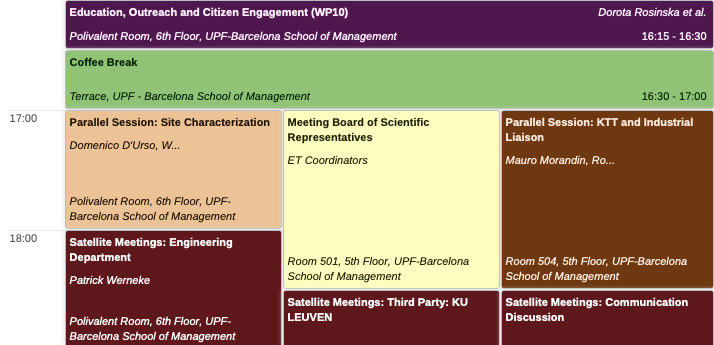 Courtesy Patrick Werneke
Barcelona, June 12th 2023
ET-PP INFRA-DEV  WP5 Progress Report      R.Flaminio, A.Freise, R.Saban
14
The consultations within ET with other Work Packages
In preparation for the procurement activity of the Engineering Department, once the ideas on the style of the governance mature, other domains, like procurement processes,  should be explored.
Barcelona, June 12th 2023
ET-PP INFRA-DEV  WP5 Progress Report      R.Flaminio, A.Freise, R.Saban
15
The on-going investigations for a possible collaboration with CERN on a number of topics
Barcelona, June 12th 2023
ET-PP INFRA-DEV  WP5 Progress Report      R.Flaminio, A.Freise, R.Saban
16
Personnel
In office
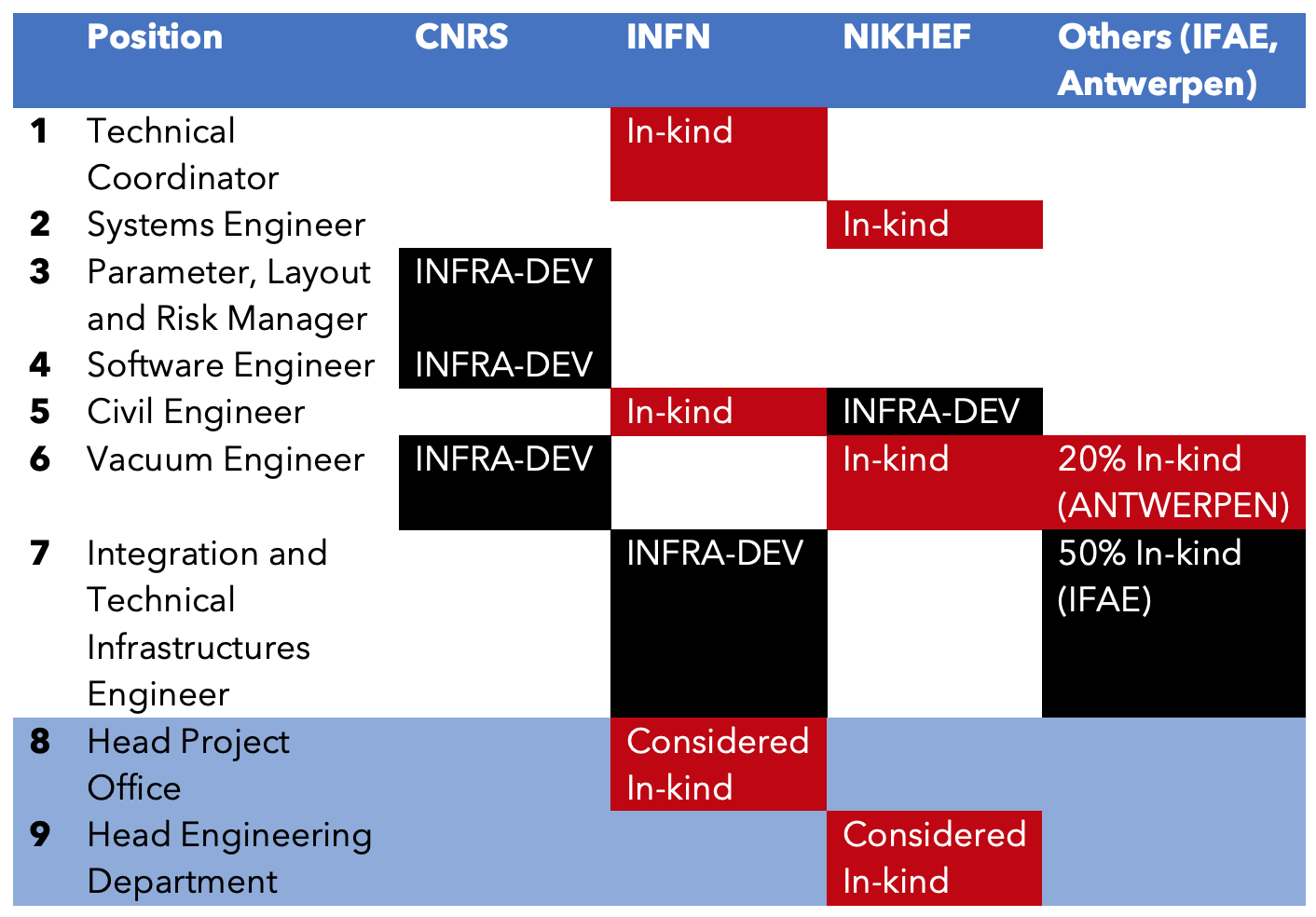 In office
Still vacant, recruitment 
process was re-launched
Recruited in Paris
Still vacant, recruitment 
process was re-launched
Still vacant
Recruited in Annecy
Recruited
Still vacant, recruitment 
process was re-launched
In office
In office
After almost one year, three INFRA-DEV PP positions remain vacant despite repeated recruitment attempts !
Barcelona, June 12th 2023
ET-PP INFRA-DEV  WP5 Progress Report      R.Flaminio, A.Freise, R.Saban
17
In-kind personnel
CNRS In-kind
Parameter, Layout, Risk	Christian Olivetto, Joseph Martino
Software environment	Remi Barbier, Patrice Verdier
INFN In-kind
Technical Coordinator 	Alessio Rocchi	80%
Civil Engineer	Maria Marsella and her team	100%
Head of the Project Office	 Alessandro Variola	80-100%
Quality Manager	Luca Latronico	25%
Joined during the course of this  year
NIKHEF In-kind
Head of the Engineering 
Department  		Patrick Werneke
Vacuum Engineer	Marije Barel
Systems Engineer	remains to be recruited
Barcelona, June 12th 2023
ET-PP INFRA-DEV  WP5 Progress Report      R.Flaminio, A.Freise, R.Saban
18
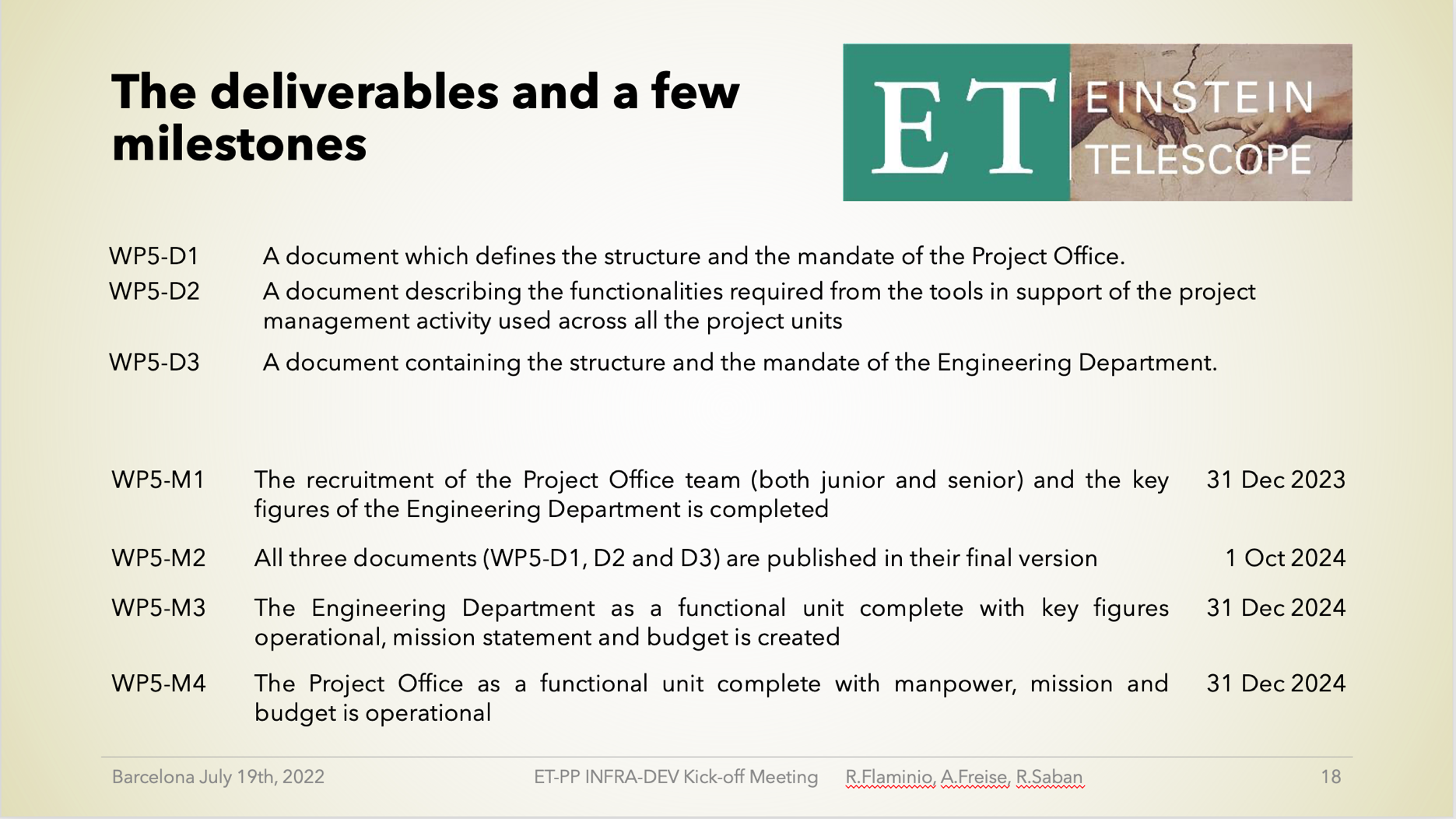 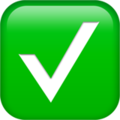 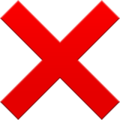 Barcelona, June 12th 2023
ET-PP INFRA-DEV  WP5 Progress Report      R.Flaminio, A.Freise, R.Saban
19
… where do we go from here ?
Catch up with what we have failed to deliver. In particular, the recruitment of the resources funded by INFRA-DEV.
Continue to develop the activities of the Project Office and the Engineering Department closely working together with the  Collaboration
As we progress with the definition of the modus operandi of the Project Office and of the Engineering Department, new needs for human and material resources come into focus.
Barcelona, June 12th 2023
ET-PP INFRA-DEV  WP5 Progress Report      R.Flaminio, A.Freise, R.Saban
20
Acknowledgments
Alessandro Variola
Rémi Barbier
Luca Latronico
Maria Marsella
Joseph Martino
Christian Olivetto
Alessio Rocchi
Patrice Verdier
Patrick Werneke
Patrick Werneke
Marije Barel
Maria Marsella
Domenico D’Urso
Gianluca Gemma
Jan Harms 
Stefan Hild 
Harald Lück 
Michele Punturo
Benoit Delille
Julia Double
Katy Foraz
Angela Goehring-Crinon
Sonja Kleiner
Joanne Madden
Rui Samoes
Jean-Philippe Tock
David Widegren
Engineering
Department
Activities
Paolo Chiggiato
Luigi Scibile
CERN
… and Mario Martinez-Pérez
Project Office Activities
Barcelona, June 12th 2023
ET-PP INFRA-DEV  WP5 Progress Report      R.Flaminio, A.Freise, R.Saban
21